Chloroplasts & Mitochondria
DO NOW:  12/7
OBJECTIVES:  
Describe the structures and functions of mitochondria & chloroplasts.
Describe endosymbiosis theory and several pieces of evidence that support it.

TASK: 
1.  HW Check (handout)
  2.  Solve problem on notes handout.  HINT:  1 mm = 1,000 µm
Annotation Reminder
? = huh?
Unknown term, idea, or a specific question you have (write in margin)
! = Important!
Big ideas, or crucial details you want to remember or reference easily.
♥ = Like
Things that are interesting or clever
* = Other / Note
Your own miscellaneous thoughts, ideas, or connections to text
Lysosomes Break it Down
“Lyse” means to break.
Lysosome structure
Small vesicles filled with digestive enzymes
Lysosome function:  chemical digestion
Food particles (phagocytosis)
Old organelles
Cell suicide (apoptosis)
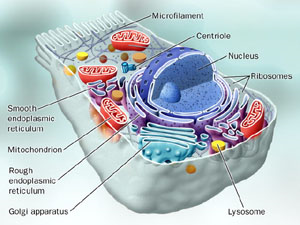 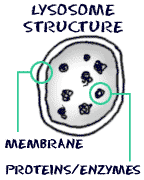 V
Not too complicated.


Produced by the Golgi Apparatus.  (See flowchart)
The Basics:  Chloroplasts
STRUCTURE:  A bean-shaped green organelle with lots of membranes inside.

FUNCTION:  Photosynthesis  (capture light energy to build carbohydrates)
CO2 + H2O + light   CH2O + O2

***PLANTS ONLY!!! (And some protists…)
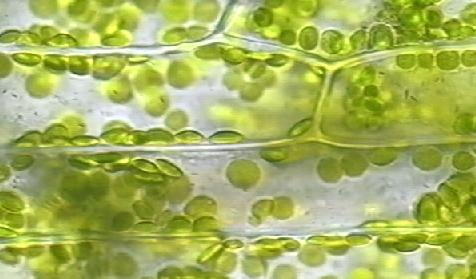 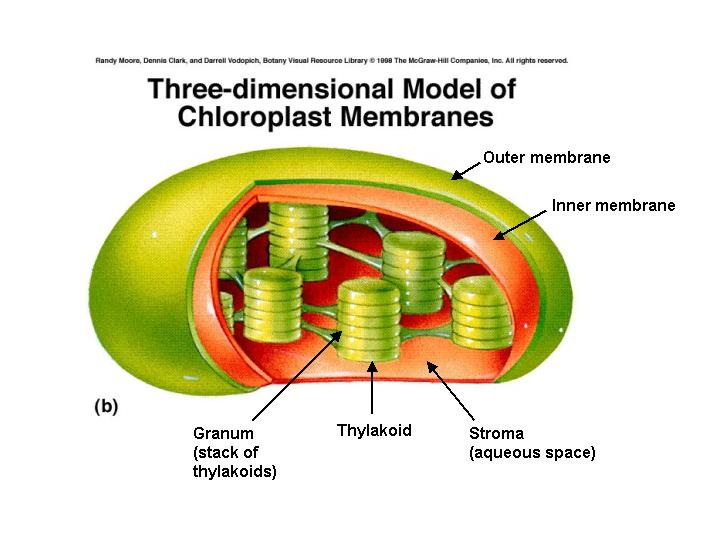 The Basics:  Mitochondria
STRUCTURE:  A bean-shaped organelle with lots of membranes inside.

FUNCTION:  Cellular Respiration  (break down food to get the energy)
CO2 + H2O + energy  CH2O + O2

***All Eukaryotic cells, including plants
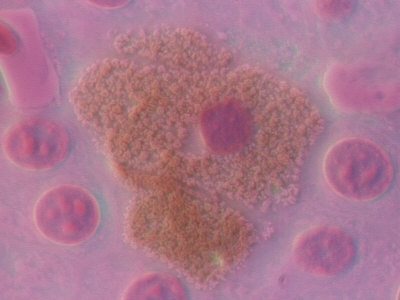 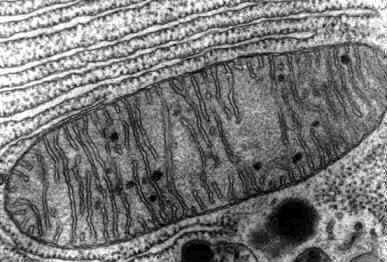 Mitochondria and Chloroplasts are Energy Converters
Mitochondria RELEASE the energy stored in food (carbohydrates). 

Chloroplasts CAPTURE the energy of sunlight to make food (carbohydrates).
Cell Biology
An oldie but a goodie
As it plays, I will update the facts presented.
Beginning around 8:00, pay close attention to fill out the relevant portions of your notes outline.
Endosymbiosis
Endosymbiotic Theory:  plastids (e.g. chloroplasts) and mitochondria are the descendents of once free-living prokaryotes that were internalized by a larger cell.
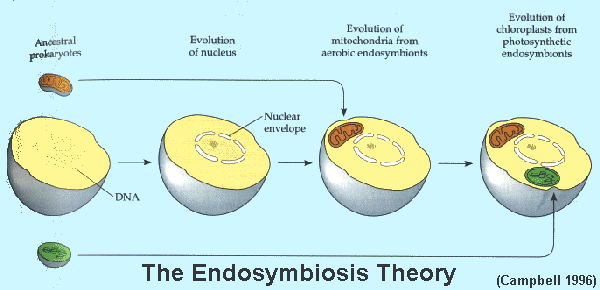 Evidence for Endosymbiosis
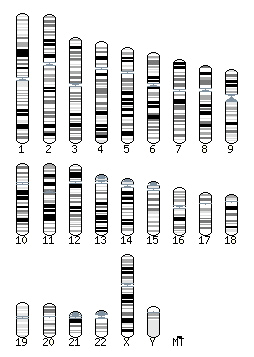 Chloroplasts and mitochondria have their own DNA and ribosomes for making their own proteins.
The DNA is similar to prokaryotes (circular), as are the ribosomes (70s vs. 80s)
Evidence for Endosymbiosis
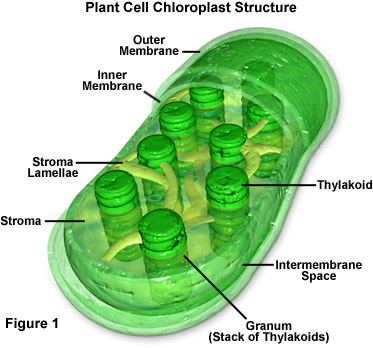 Both mitochondria and plastids are surrounded by two membranes… and the innermost one is chemically similar to… bacteria
Lots of Other Evidence…
They divide by binary fission, like bacteria
Very different eukaryotic cells have similar plastids – a difficult coincidence to explain without endosymbiosis.
Cells cannot make new mitochondria or plastids if they are lost.
DNA homology shows mitochondria are similar to proteobacteria, and chloroplasts to cyannobacteria
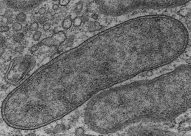 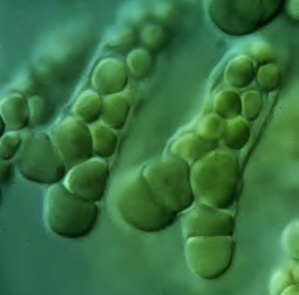 What about human energy converters?
Humans have developed technology that allow us to release lots of energy originally captured by ancient chloroplasts.

In a chemical sense, a fossil-fuel electricity plant is like a mitochondria:  it oxidizes carbon to CO2 in order to make usable energy!
Recap
Chloroplasts and mitochondria are both double-membrane, bean shaped organelles that convert energy from one form to another.
Chloroplasts do photosynthesis (light energy  chemical energy)
Mitochondria do aerobic respiration (chemical energy in carbs  chemical energy in ATP)
Both are endosymbionts.